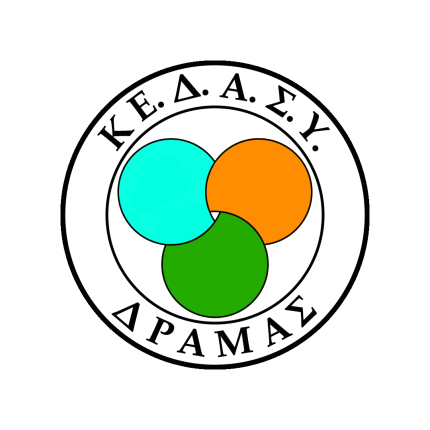 Επιτροπή Διεπιστημονική Υποστήριξης (Ε.Δ.Υ.) (ΦΕΚ 5009/27-10-2021)
Καθηκοντολόγιο Κοινωνικού Λειτουργού
Σκοπός των Ε.Δ.Υ.
Η Ε.Δ.Υ. λειτουργεί στην σχολική μονάδα γενικής ή επαγγελματικής εκπαίδευσης , έχει σκοπό:
 την ανάπτυξη διεπιστημονικών πρακτικών αξιολόγησης,
 τη συμβουλευτική υποστήριξη,
 την παιδαγωγική υποστήριξη (Άρθρο 2)
Καθηκοντολόγιο Κοινωνικού Λειτουργού
Τα μέλη που αποτελούν την Επιτροπή Διεπιστημονικής Υποστήριξης είναι
Συντονιστής του Σ.Δ.Ε.Υ. 
 Διευθυντής της εκάστοτε σχολική μονάδας ως πρόεδρος
Εκπαιδευτικός Ε.Α.Ε.
Ψυχολόγος
 Κοινωνικός λειτουργός 
Γραμματέας
Καθηκοντολόγιο Κοινωνικού Λειτουργού
Το καθηκοντολόγιο του κοινωνικού λειτουργού θα πρέπει να διέπετε από τον κώδικα δεοντολογίας του επαγγέλματος.
 Η παροχή υπηρεσιών είναι προσανατολισμένη:
Στην πρόληψη ή την αντιμετώπιση αναγκών και κοινωνικών προβλημάτων και συναφών προβλημάτων.
Στην βελτίωση παραγόντων και συνθηκών της οικογενειακής και κοινωνικής ζωής του μαθητή.
Καθηκοντολόγιο Κοινωνικού Λειτουργού
Το καθηκοντολόγιο του κοινωνικού λειτουργού απαρτίζεται από εξής σημεία.
Σε κοινωνικούς, οικονομικούς, πολιτισμικούς, περιβαλλοντικούς και οικογενειακούς παράγοντες που μπορεί να εμποδίζουν την ομαλή σχολική και κοινωνική ζωή. 
Διερεύνηση δυσκολιών 
Ενημέρωση του συλλόγου για το ρόλο του/της στην σχολική μονάδα και τα καθήκοντα.
Καθηκοντολόγιο Κοινωνικού Λειτουργού
Συμβουλευτικές παρεμβάσεις σε εκπαιδευτικούς των σχολικών μονάδων.
Συνεντεύξεις με γονείς και κηδεμόνες για την σύνταξη κοινωνικού ιστορικού.
Συμμετοχή στην σύνταξη και υλοποίηση του εξατομικευμένου προγράμματος.
Για περιπτώσεις μαθητών που διαθέτουν γνωμάτευση από το ΚΕ.Δ.Α.Σ.Υ. γίνεται νέα έκθεση κοινωνικού ιστορικού
Παραπομπές στα ΚΕ.Δ.Α.Σ.Υ.
Καθηκοντολόγιο Κοινωνικού Λειτουργού
Συνεργασία με την οικογένεια του μαθητή (πολυεπίπεδη)
Υποστηρίζει την ενεργεί ένταξη όλων των μαθητών στην σχολική ζωή
Διαχείριση θεμάτων οικογενειακής παραμέλησης ή κακοποίησης
Προετοιμασία για αλλαγή σχολικού πλαισίου (μεταγραφές, αλλαγή βαθμίδας)
Διαμορφώνει ευέλικτα δίκτυα με υπηρεσίες της τοπικής και ευρύτερης κοινωνίας
Καθηκοντολόγιο Κοινωνικού Λειτουργού
Συμμετοχή σε προγράμματα ενημέρωσης και ευαισθητοποίησης
Διευκόλυνση πρακτικής άσκησης
Σύναψη του πρωτοκόλλου συνεργασίας και επικοινωνίας με τους γονείς ή κηδεμόνες.
 Τηρεί ημερολόγιο-αρχείο των ενεργειών του για το σύνολο των δραστηριοτήτων που πραγματοποίησε ως μέλος της Ε.Δ.Υ..
Τα κλειδιά για την επιτυχημένη λειτουργία του θεσμού είναι: 
Λειτουργική συνεργασία 
Οργάνωση 
Ενεργή συμμετοχή όλων των εμπλεκόμενων μερών.
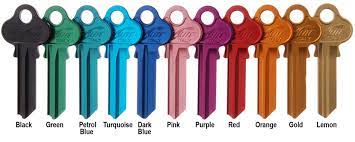 Σας ευχαριστώ για την προσοχή σας!Οι ΚΛ των ΕΔΥ μπορούν να επικοινωνούν μαζί μου (πότε; πώς;)